Mental health in the workplace
Introduction
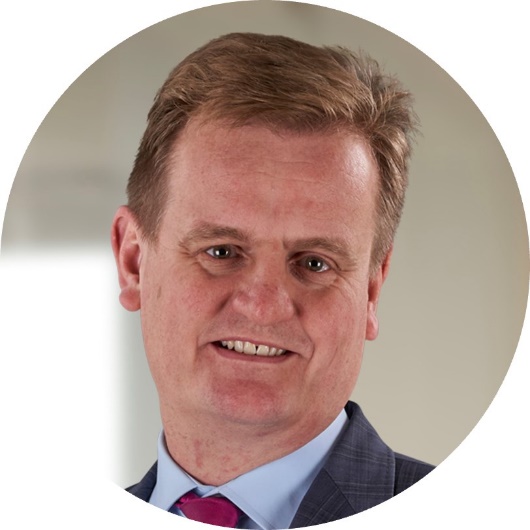 Adam Lambert
Partner, Employment
Bryan Cave Leighton Paisner LLP, United Kingdom
adam.lambert@bclplaw.com
The size and scope of the problem
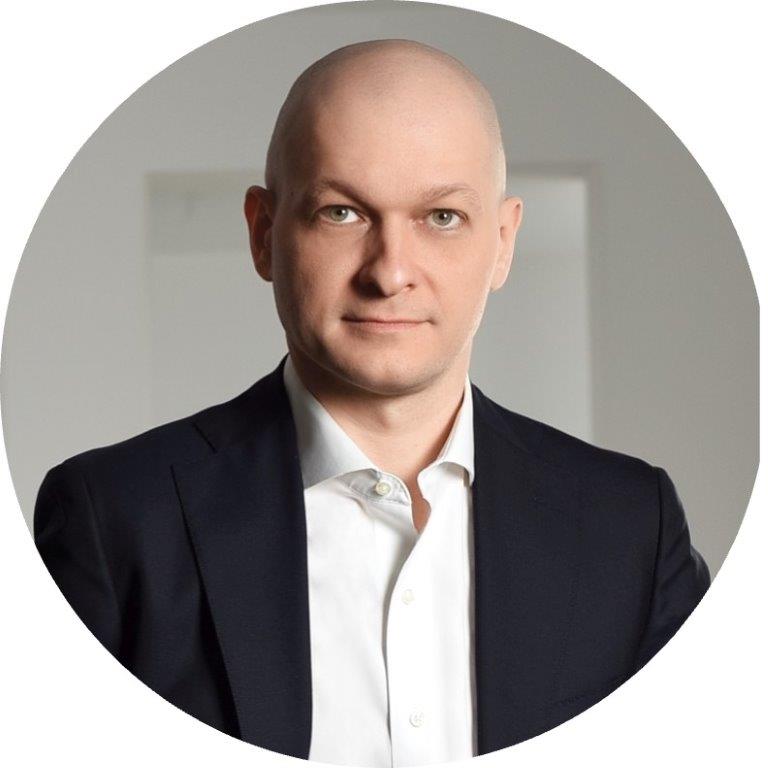 Prof. Dr. Dragos Iliescu 
University of Bucharest
dragos.iliescu@fpse.unibuc.ro
Mental Health Problems - some facts:
Extremely common: 1 in 4 (while being widely under-reported)
point-prevalence: 10.7%
yearly prevalence: ~25
life-time prevalence: ~70-90%

These kinds of illnesses therefore rank alongside cardiovascular disorders and cancer as among humanity's biggest health problems. 

More stunning info on: https://ourworldindata.org/mental-health
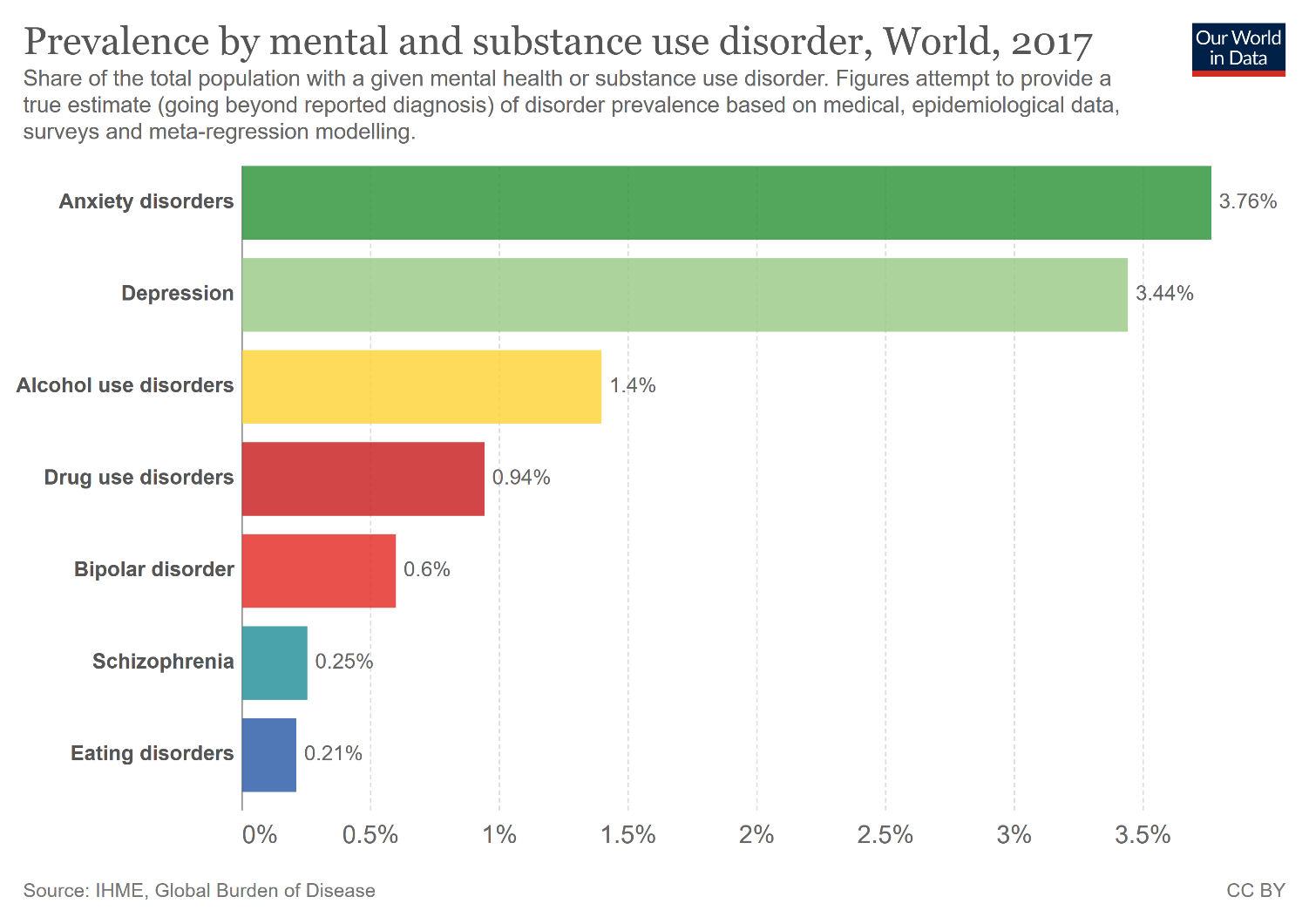 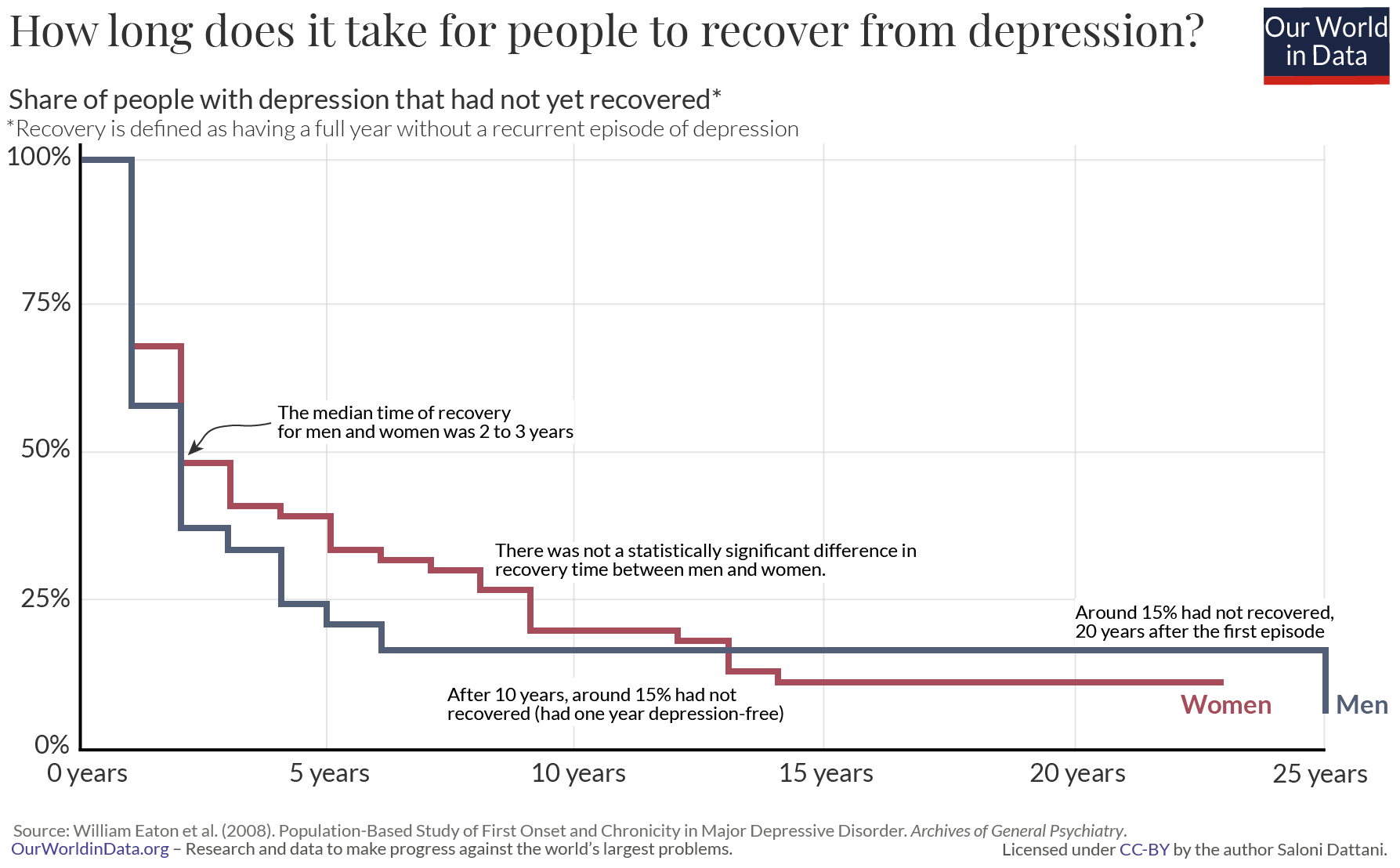 Can take many forms:

... severe stress, depression, mood disorders, bipolar affective disorder, schizophrenia, eating disorders, anxieties, phobias, obsessive compulsive disorder, drug and alcohol abuse, post-traumatic stress disorder, complex bereavement and dementia

These are issues which could affect any one of us (and will likely do so at one point of time or another).

Still, they are clinical issues.

What about sub-clinical illbeing?
The "psychological wellbeing" territory
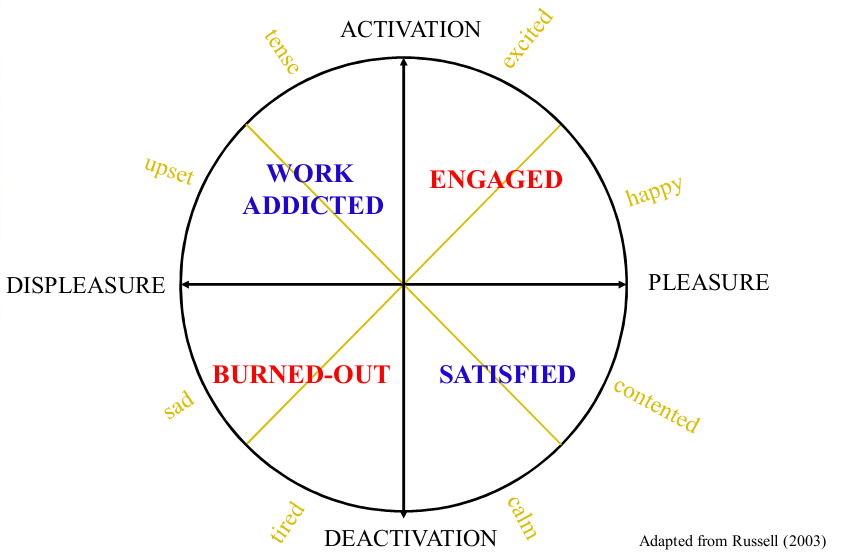 A case study: Burnout

Exhaustion
Mental distance
Impaired cognitive control
Impaired emotional control
Psychological distress/symptoms
Psychosomatic complaints
A case study: Burnout

EXHAUSTION
At work, I feel mentally exhausted
Everything I do at work requires a great deal of effort
After a day at work, I find it hard to recover my energy
At work, I feel physically exhausted
When I get up in the morning, I lack the energy to start a new day at work
I want to be active at work, but somehow I am unable to manage
When I exert myself at work, I get tired quicker than normal
At the end of my working day, I feel mentally exhausted and drained

MENTAL DISTANCE
I struggle to find any enthusiasm for my work
At work, I do not think what I am doing and I function on autopilot
I feel a strong aversion towards my job
I feel indifferent about my job
I am cynical about what my work means to others
A case study: Burnout
 
IMPAIRED COGNITIVE CONTROL
At work, I have trouble staying focused
At work I struggle to think clearly
I am forgetful and distracted at work 
When I’m working, I have trouble concentrating
I make mistakes in my work because I have my mind on other things

IMPAIRED EMOTIONAL CONTROL
At work, I feel unable to control my emotions
I do not recognize myself in the way I react emotionally at work
During my work I become irritable when things do not go the way I want 
I get upset and sad at work without knowing why
At work I may overreact unintentionally
A case study: Burnout

PSYCHOLOGICAL DISTRESS/SYMPTOMS
My weight fluctuates even though I am not on a diet
I have trouble falling asleep or staying asleep
I tend to worry
I feel tense and stressed
I feel anxious and/or suffer from panic attacks
Noise and crowds disturb me 

PSYCHOSOMATIC COMPLAINTS
I suffer from palpitations or chest pain
I suffer from stomach and/or intestinal complaints
I suffer from headaches
I suffer from muscle pain, for example in the neck, shoulder or back
I often get sick
Prof. Dr. Dragos Iliescu Chair of the Doctoral School in Psychology and Educational Sciences Department of Psychology and Cognitive Science, University of Bucharest Sos. Panduri Nr. 90, 050657 Bucharest, Romania Tel: +40723627077 | Email: dragos.iliescu@fpse.unibuc.ro Extraordinary Professor of Psychology, Stellenbosch University Editor, The European Journal of Psychological Assessment (EJPA) President, International Association of Applied Psychology (IAAP), Division 2 (Psychological Assessment and Evaluation) Treasurer, The European Association for Work and Organizational Psychology (EAWOP) Secretary-General, The Romanian Association of Psychology (APR) Past-President, The International Test Commission (ITC) Chief Scientist, BRIO Educational Testing
What can we do to help?
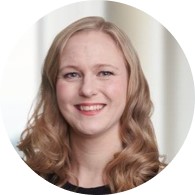 Mari Mohsen
Principal Associate, Employment
Roschier, Attorneys Ltd, Finland
mari.mohsen@roschier.com
What can we do? 

What do we see? 
What can the employer do? 
What can the employees do? 
What can we do as lawyers?
1. What do we see?
Leadership challenges
Sick-leaves
Workplace conflicts
Termination of employment
Reasonable adjustments
Occupational health care procedures
Underperformance
2. What can the employer do? Promoting a thriving, supportive, open, diverse, caring, safe and equal workplace
Strategy  Values  Goals 
HR expertise! 
Leadership – training and support from HR 
Flexibility – but clear framework
Clarity – clear job descriptions, division of duties, procedures
Building trust 
Continuous dialogue in the workplace 
Preventing and resolving workplace conflicts
Taking note on generational differences
2. What can the employer do?Supportive measures for ensuring physical and mental recovery and resilience
Wellbeing strategy, react early program, policies 
On-boarding and induction 
Mentoring and tutoring 
Employee engagement surveys 
Continuous review of employee data, KPIs and metrics
Social activities, health related benefits
Occupational health care services
Mental health support (therapist, psychologist)
Support and flexibility to families
3. What can the employees do? 

Building trust
Teamwork 
Open communication and honesty
Proactivity and asking questions 
Knowing your colleagues
Knowing yourselves and your limits 
Contributing to a healthy and supportive culture
Contributing to speak-up culture
What can we do as lawyers? 

Legal framework and compliance
Assistance and tools for managers 
Learning about mental health
Partnering up with doctors and psychologists 
Raising awareness, being active
Breaking taboos, providing training
Addiction in the Workplace
Anne Lyne
Partner, Employment
Hayes solicitors LLP, Ireland
alyne@hayes-solicitors.ie
What is addiction?
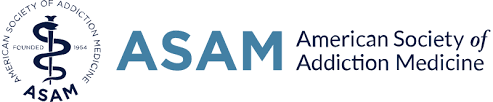 Medical definition focusing 
on drugs / alcohol
“Addiction is a treatable, chronic medical disease involving complex interactions among brain circuits, genetics, the environment, and an individual’s life experiences. 

People with addiction use substances or engage in behaviors that become compulsive and often continue despite harmful consequences.”
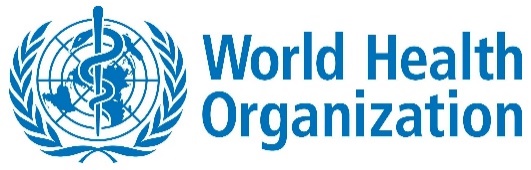 Countries take differing positions
Types of Addiction
Alcohol / substance addictions
Behavioral addictions (e.g. sex addiction, gambling, kleptomania, compulsive buying, internet / phone addiction)
Eating disorders
Work addiction


Exercise addiction
Spiritual addiction
Dual diagnosis addictions (co-occurrence of substance use disorders and mental health disorders)
Recognising the Warning Signs
Absenteeism / excessive sick days
Unreliability in keeping appointments and meeting deadlines
Frequent disappearances from the workplace / improbable excuses
Work performance
Mistakes / poor judgement / bad decisions
Confusion / difficulty concentrating 
Problems with interpersonal relations
Progressive deterioration in personal appearance / hygiene
Signs of hangovers
Dilated pupils, slurred speech, unsteady walk
The legal issues that arise …
Addiction versus substance abuse
Disability / reasonable adjustments
Managing performance / disciplinary  actions
Health and safety issues
Working time
Scenario Discussion
An employee joined the company 9 months ago. 
He is a recovering addict (alcohol and drugs). 
Since joining the company, the employee has relapsed. He is currently on sick leave. 
The company plans on supporting the employee and wants to provide accommodations. 
However, the employee is not taking any steps towards recovery …
Mental health issues in the workplace
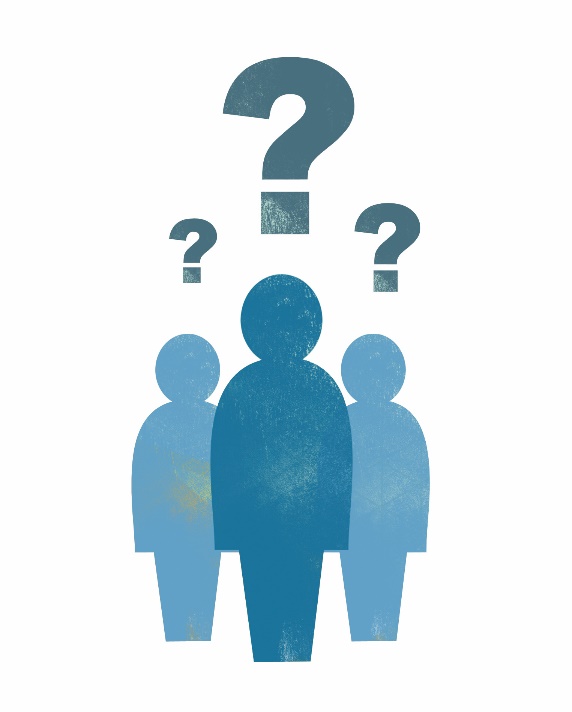